Brand nameSTRATEGIE DE COMUNICARE
LOGO
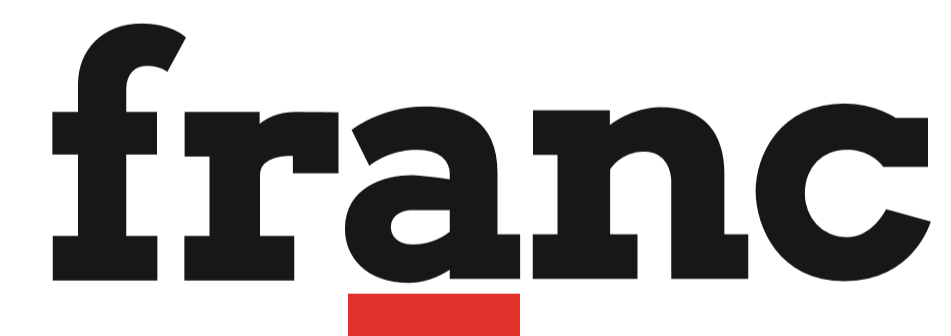 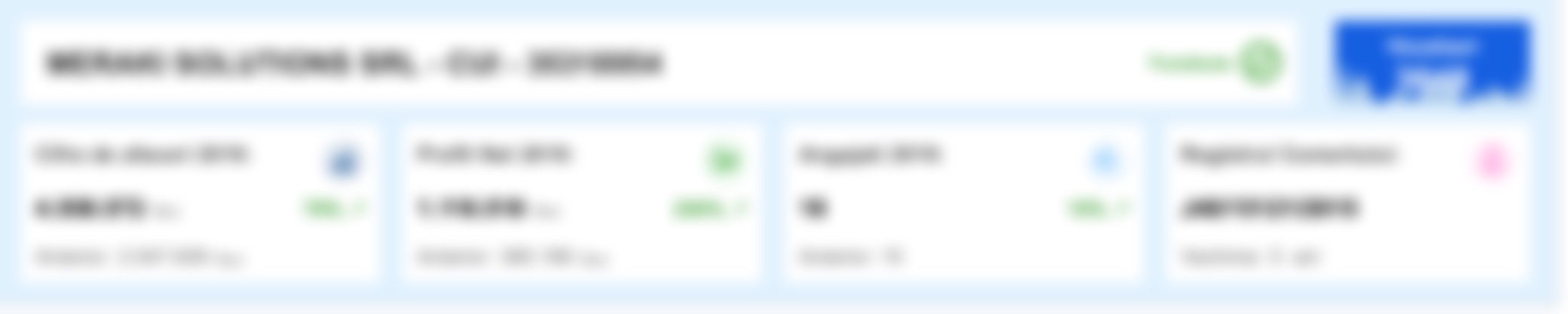 CADRU GENERAL
Brand name este unul dintre cei mai mari producători de ……….. din județul ……….. 
Cota de piață de ………..  în județul ………..  și ………..  în România pe codul CAEN ……….. 
În județul ………..  ocupă locul # ca și cifră de afaceri după ………..  și ………..
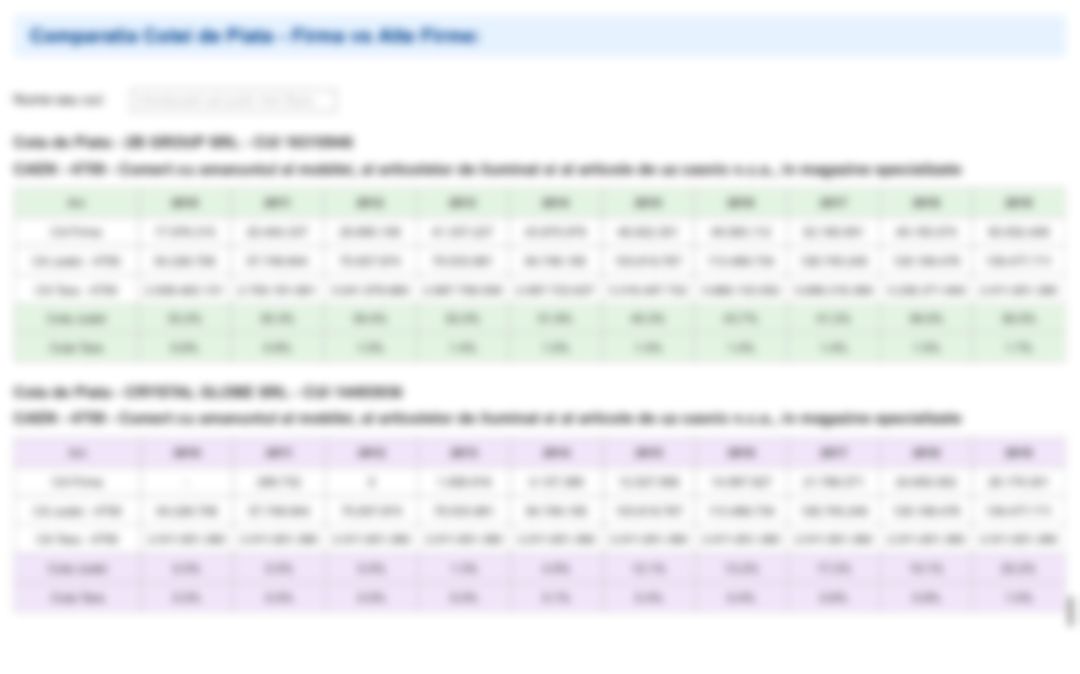 *Conform Risco.ro
CADRU GENERAL
Clienții Brand name conform datelor extrase în urma raportului de carduri de fidelitate sunt:
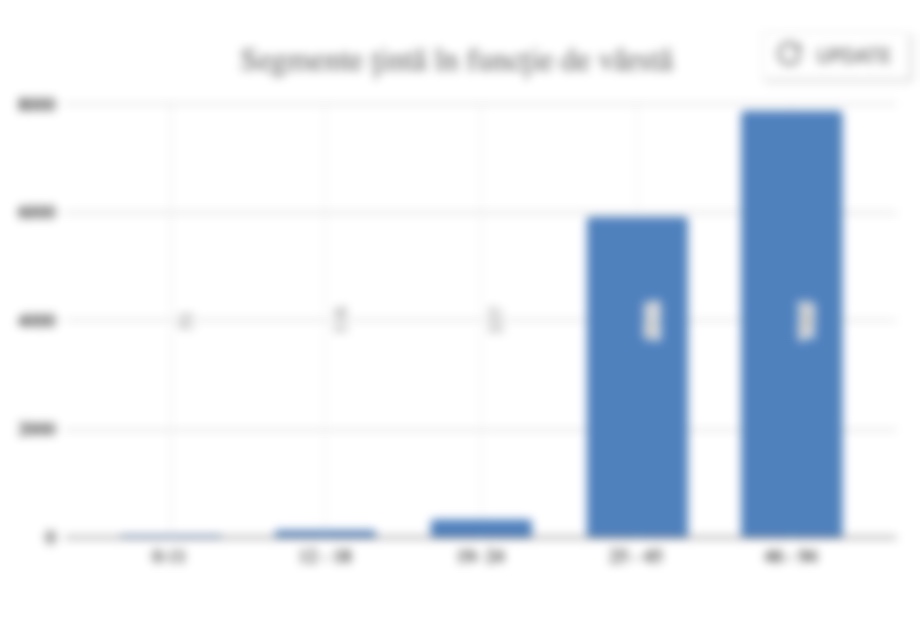 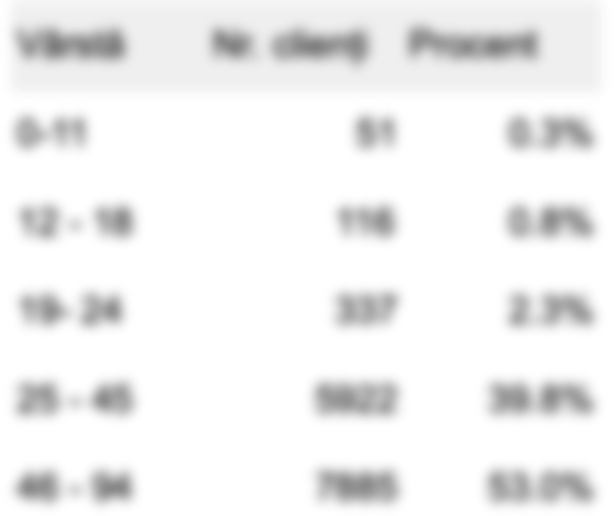 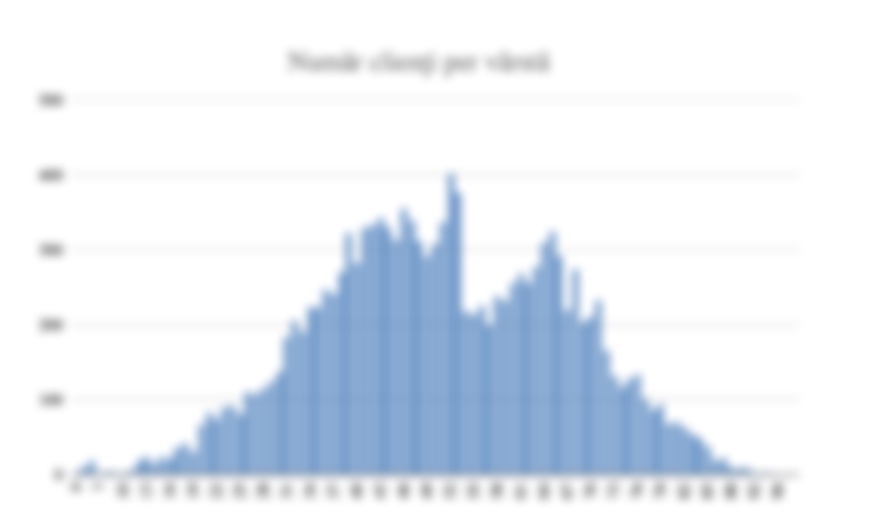 CADRU GENERAL
Clienții …………….. cu vârsta de …… de ani sunt cei mai numeroși - …… cu card de fidelitate. 
Media de vârstă a clienților este astfel de ……  ani
Nu există diferențe clare între sexul segmentelor țintă. Din datele disponibile …… % sunt bărbați și …… % sunt femei. Doar 1…… persoane au menționat sexul.
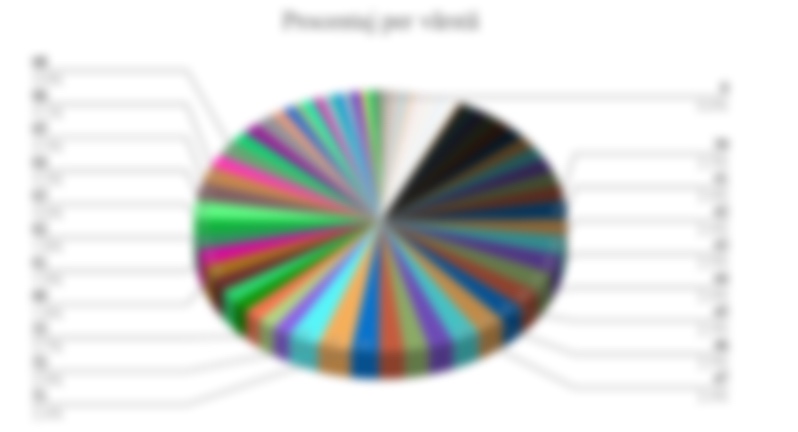 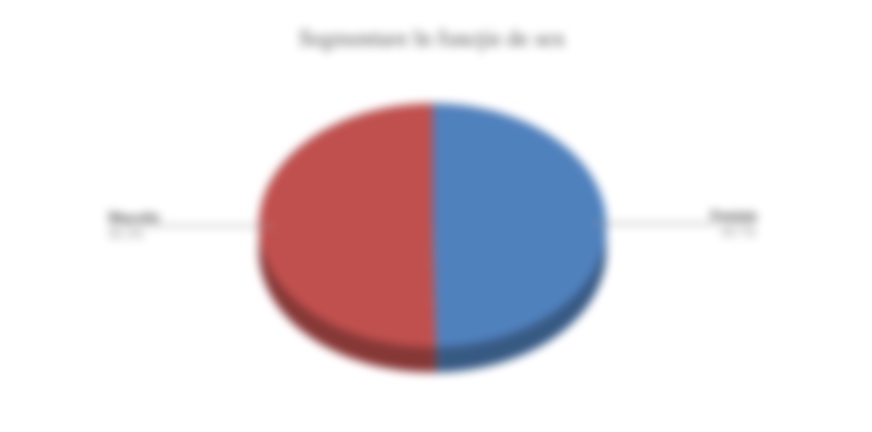 Obiective
Crearea unei strategii de comunicare specifică celui mai profitabil segment țintă
Corectarea percepției pe piață a imaginii companiei 
Creșterea vizibilității brandului 
Creare pâlnie de vânzări de la lead la client fidel
Crearea și creșterea KPI-ului - Client Lifetime Value
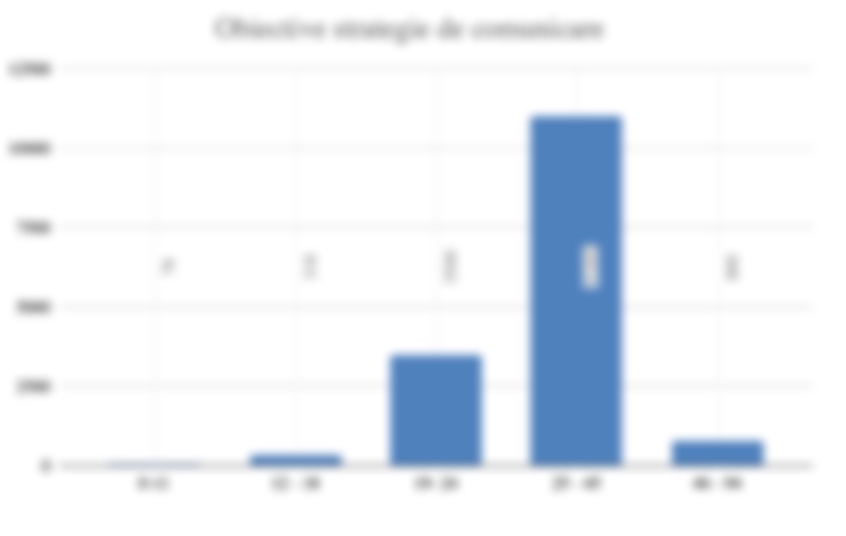 Descriere segment țintă principal
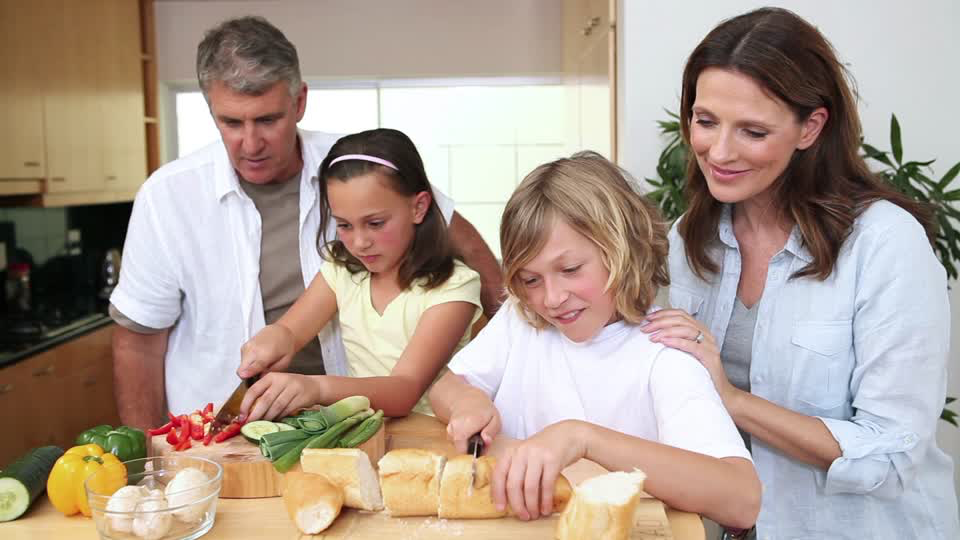 Femei și bărbați cu vârsta cuprinsă între 25 și 45 de ani
Persoane cu 1, 2, 3 + copii, familii monoparentale
Activi în câmpul muncii, cu venituri medii și peste medie
Studii universitare
Interese: preocupați de sănătatea proprie și a copiilor, doresc să transmită valori tradiționale copiilor
Părinți ocupați care caută surse de încredere pentru alimentația copiilor
Interesați de sprijinirea producătorilor locali, apartenența la comunitatea locală și dezvoltarea economică a acesteia.
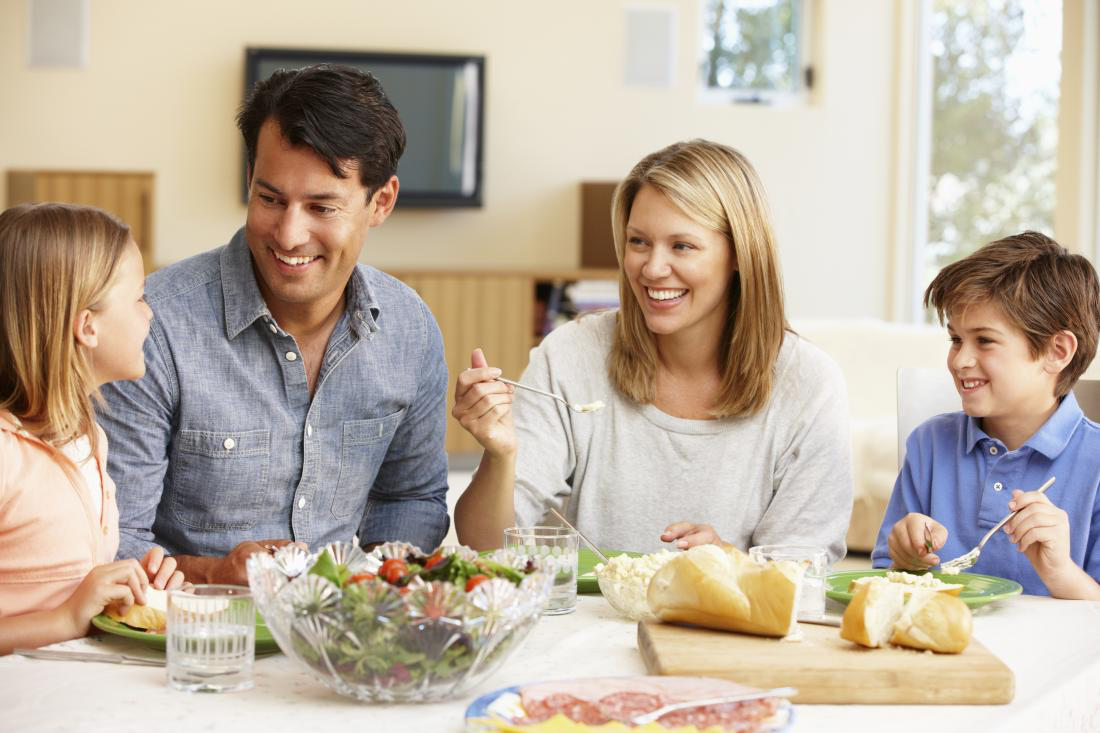 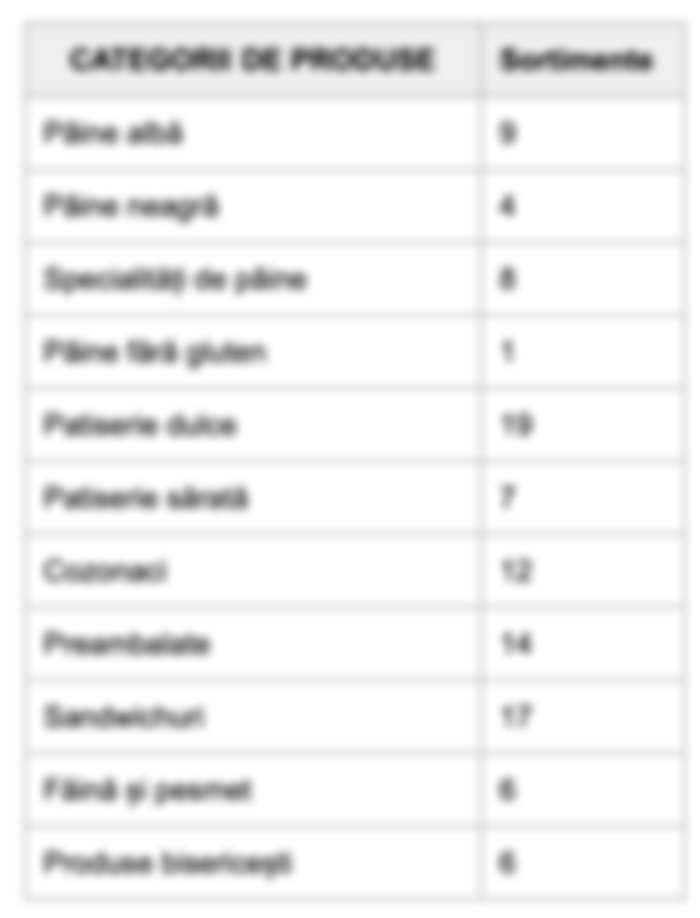 Strategia de produs
În oferta …………….. se află …. de produse de panificație și patiserie. 

Am identificat ……. de sortimente diferite de ……. și ……., cu gramaje diferite și specialități de ……. unice ca ofertă pe piață
Produse disponibile doar în oferta brand name
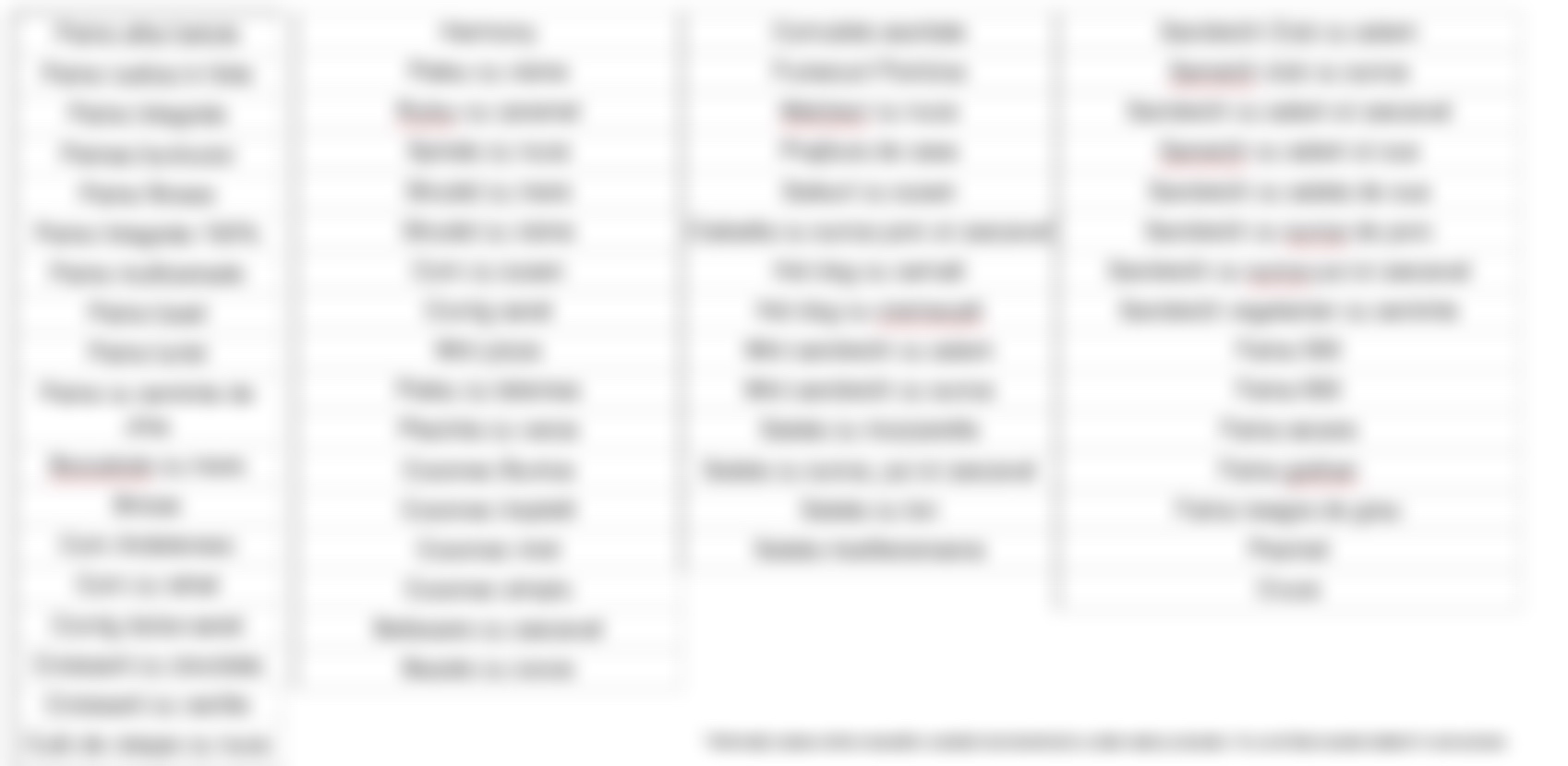 Canale de comunicare*
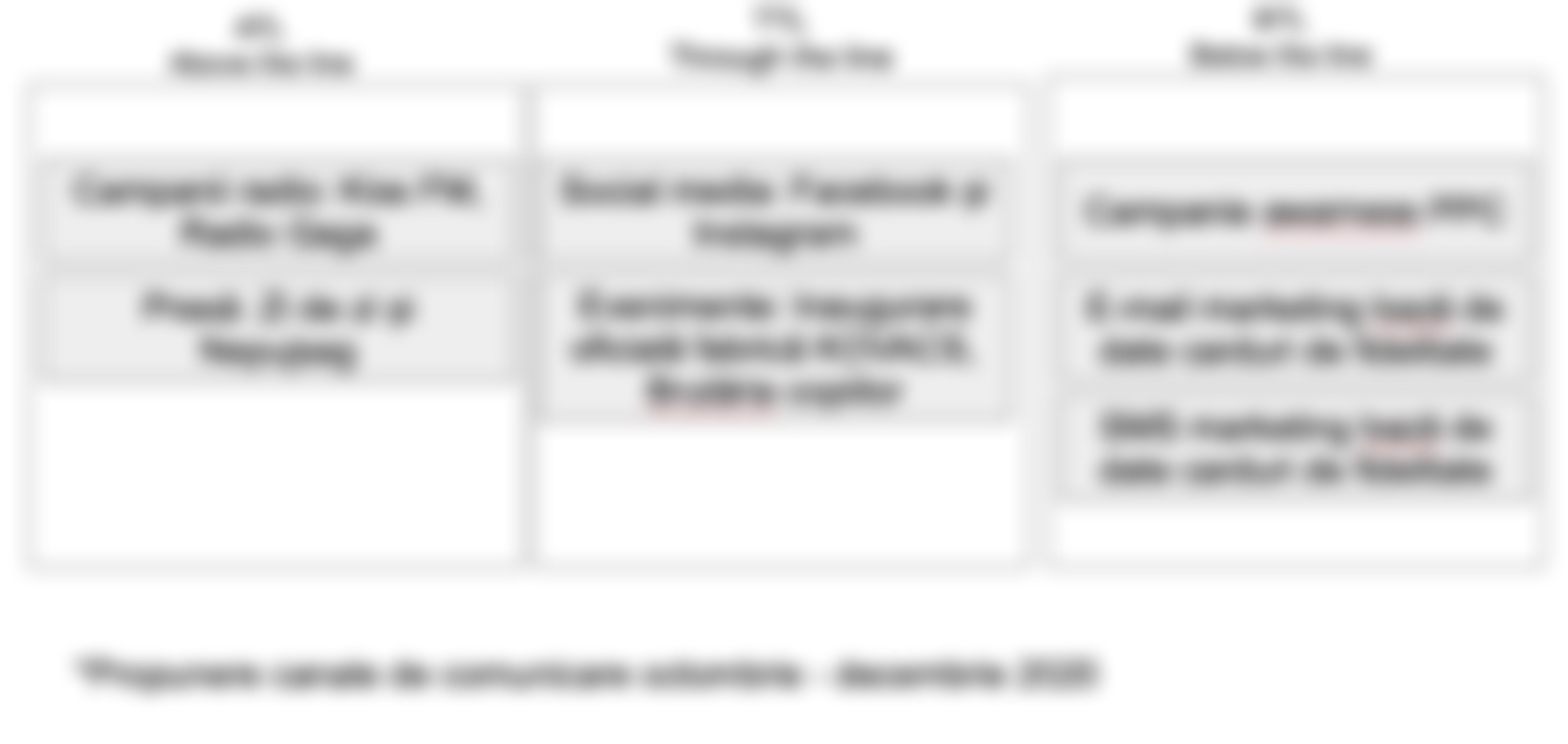 Funnel vânzări
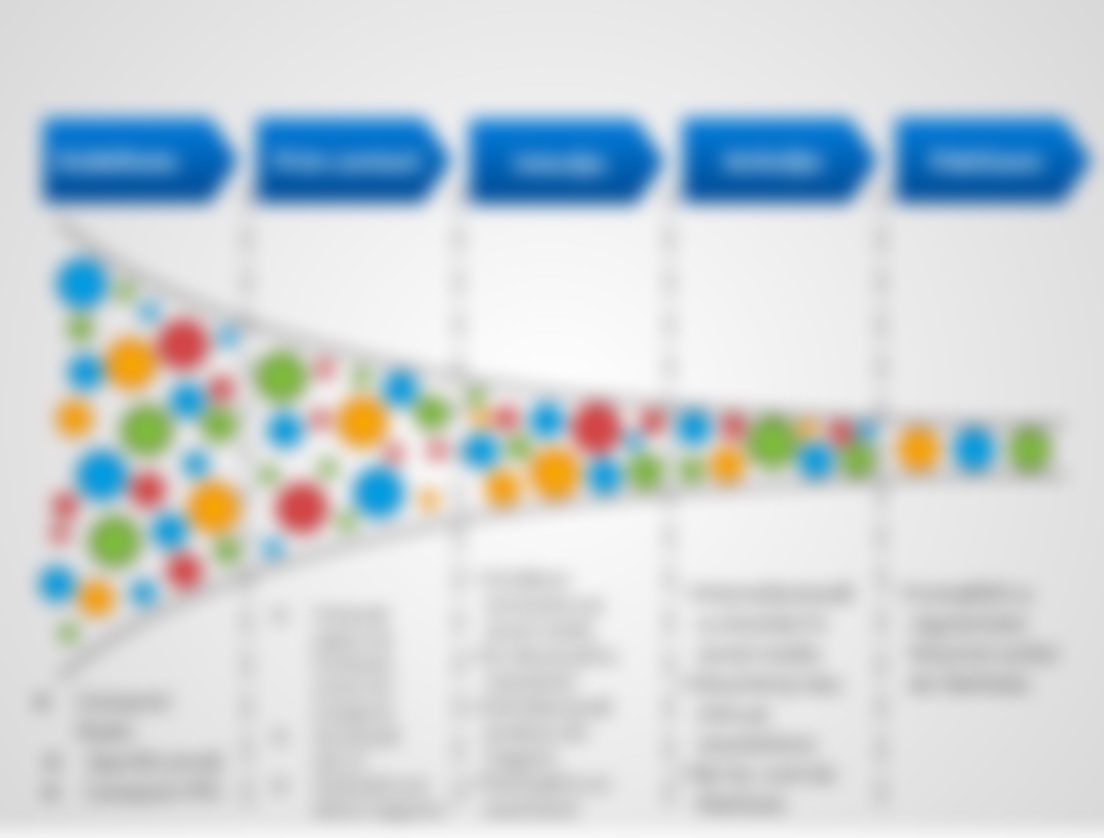 Pașii următori
Realizare media plan
Realizare buget de marketing
Realizare plan de campanii: structură mesaje, temporalitate și frecvență.
Implementare plan de campanii
Monitorizare
Monitorizare
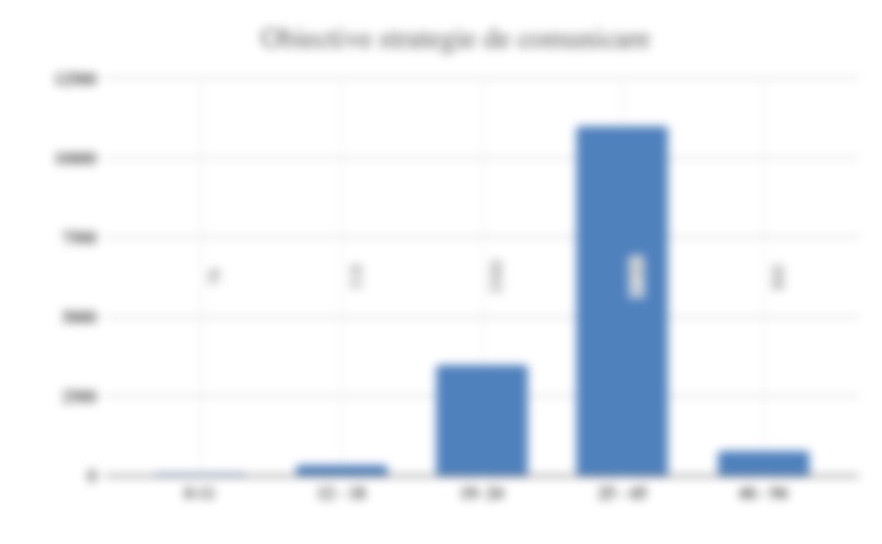 Monitorizăm pe bază de media plan dacă s-au atins numărul de vizualizări și interacțiuni cu reclamele
Monitorizăm numărul de abonați la newsletter
Monitorizăm numărul de persoane care își fac carduri de fidelitate și se încadrează în segmentul țintă.
Monitorizăm prin …………….. tranzacțiile realizate și valoarea acestora.
Mulțumesc!
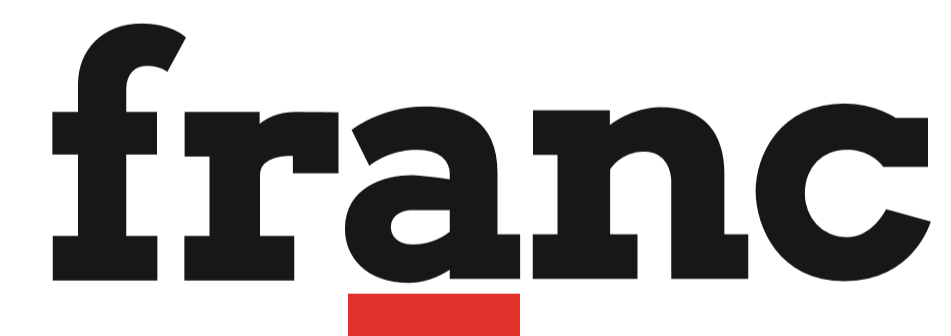